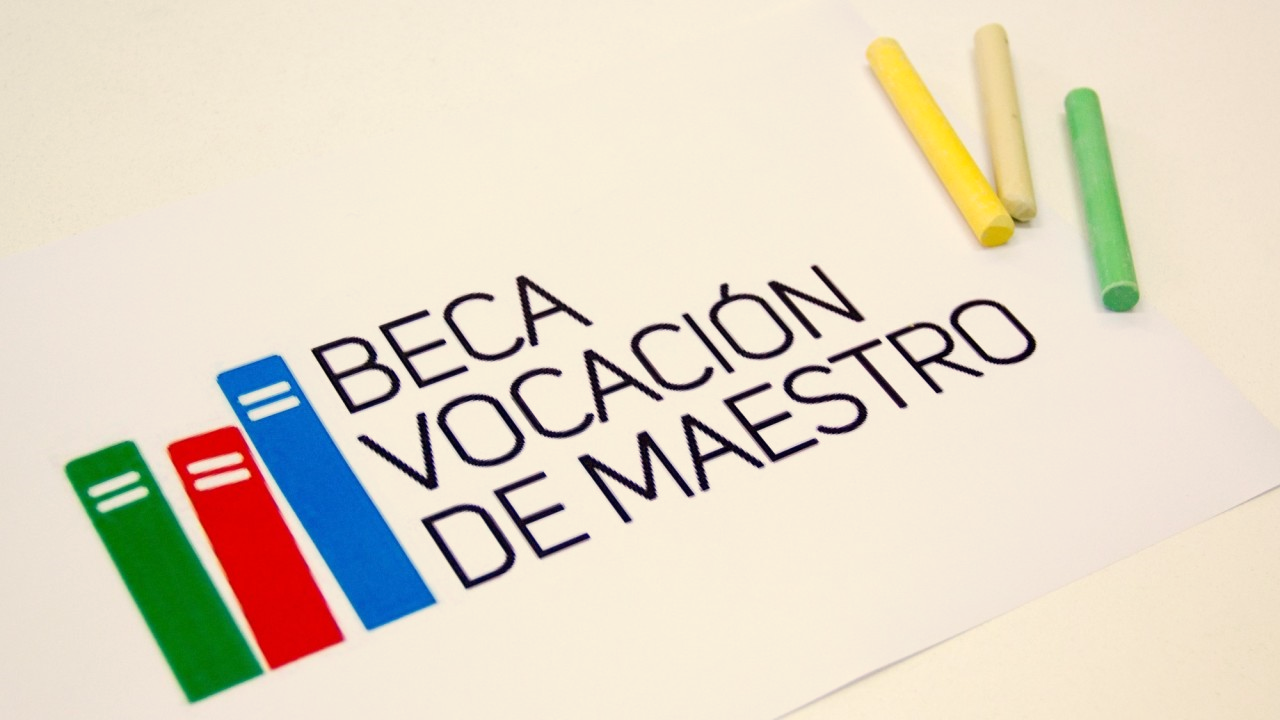 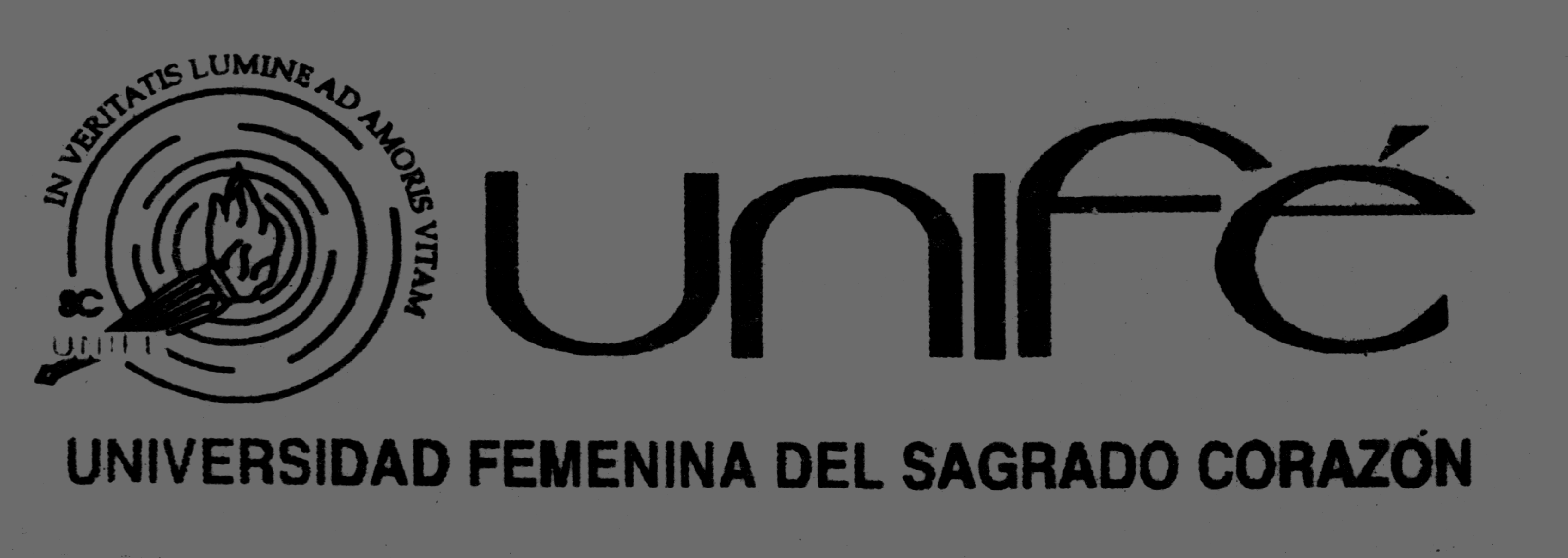 PROPEDÉUTICO
Centro de Orientación de las estudiantes
corient@unife.edu.pe
4364641 / 4371220 (anexo 276)
Lic. Lorena Azerrad U. y Lic. Nijme Morcos G.
FACULTAD DE CIENCIAS 
DE  LA EDUCACIÓN
En la Unifé contamos con tres Escuelas Profesionales en EDUCACIÓN:

Educación Especial
Educación Inicial
Educación Primaria
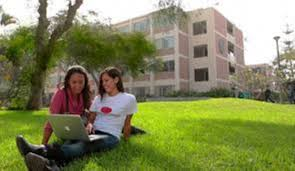 VII Encuentro de Servicios Psicopedagógicos Universitarios - UNIFÉ (Julio 2017)
INGRESOS: BECA 
VOCACIÓN MAESTRO
VII Encuentro de Servicios Psicopedagógicos Universitarios - UNIFÉ (Julio 2017)
INGRESOS: BECA 
VOCACIÓN MAESTRO
VII Encuentro de Servicios Psicopedagógicos Universitarios - UNIFÉ (Julio 2017)
Características de la Población
Peruana de nacimiento.
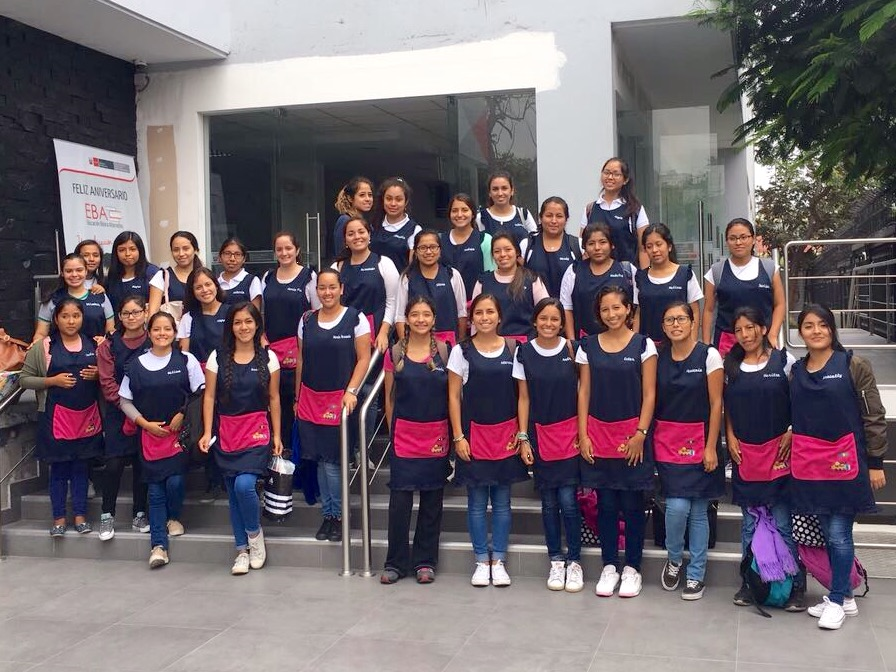 Máximo  22 años de edad
Vocación de Maestra
15.00 de promedio como mínimo.
Haber culminado ed. Secundaria en escuela Pública o Privada
Extrema pobreza – no requisito
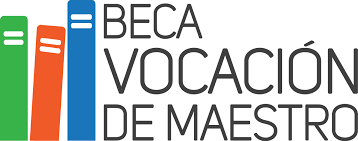 VII Encuentro de Servicios Psicopedagógicos Universitarios - UNIFÉ (Julio 2017)
Programa Tutorial
El Programa de acompañamiento tutorial está orientado a
acompañar a las alumnas en el proceso de formación interna
que exige el perfil de una profesional en Educación.
VII Encuentro de Servicios Psicopedagógicos Universitarios - UNIFÉ (Julio 2017)
La tutoría tiene como objetivo:
Trabajar con las alumnas la posibilidad de:
Mirarse a sí mismas
Fortalezas
Debilidades
Crecimiento personal
VII Encuentro de Servicios Psicopedagógicos Universitarios - UNIFÉ (Julio 2017)
Perfil que desarrolla la Facultad de Educación:
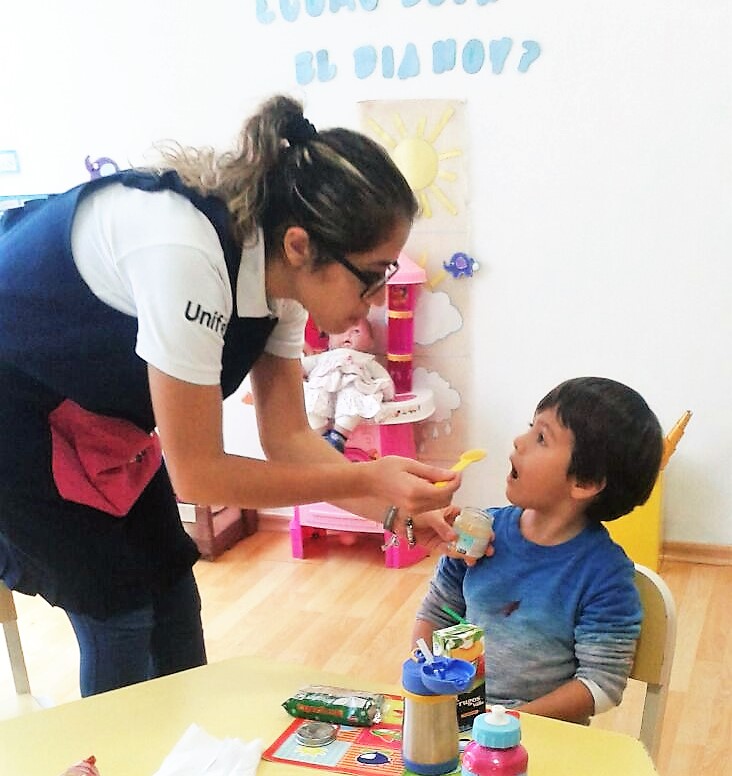 Profunda vocación de servicio
  Paciencia y Tolerancia
  Creatividad
  Estabilidad personal y socio emocional
  Capacidad de liderazgo
  Capacidad de Comunicación
  Reflexividad y sentido crítico
VII Encuentro de Servicios Psicopedagógicos Universitarios - UNIFÉ (Julio 2017)
No sólo  conocimientos, sino de ciertas características personales
Una maestra de la Unifé requiere:
Estabilidad emocional
Vocación por la enseñanza
Seguridad
Valores
Respeto por los derechos
Respeto por los deberes
Responsabilidad social
Sociabilidad
VII Encuentro de Servicios Psicopedagógicos Universitarios - UNIFÉ (Julio 2017)
Sesiones de Tutoría Grupal
Libertad
Espacio Confidencial para las alumnas
Expresar
Con respeto a ellas mismas y al grupo
VII Encuentro de Servicios Psicopedagógicos Universitarios - UNIFÉ (Julio 2017)
Ejes Temáticos
VII Encuentro de Servicios Psicopedagógicos Universitarios - UNIFÉ (Julio 2017)
Cómo me veo
Se emplean estrategias para que la alumna sea capaz de mirarse así misma:
Reconocen las características que debe tener una buena maestra.
Elaboran un FODA: Fortaleza, Oportunidades, Debilidades y Amenazas
De los resultados de su FODA, identifican que características de una buena maestra poseen.
Trabajándose luego con el perfil que exige la carrera elegida en la Unifé.
Se elabora un plan de acción para mejorar sus debilidades
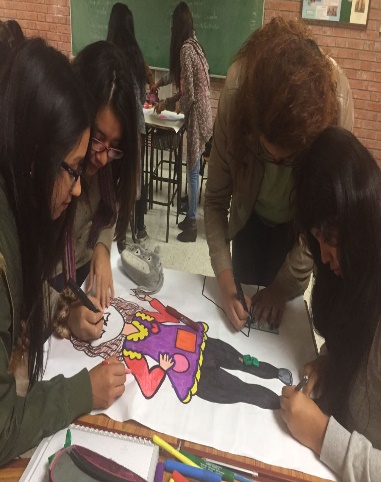 Se reflexiona y reafirma acerca de la importancia de la vocación en la carrera elegida para llegar a ser una buena maestra.
VII Encuentro de Servicios Psicopedagógicos Universitarios - UNIFÉ (Julio 2017)
Cómo me ven las demás
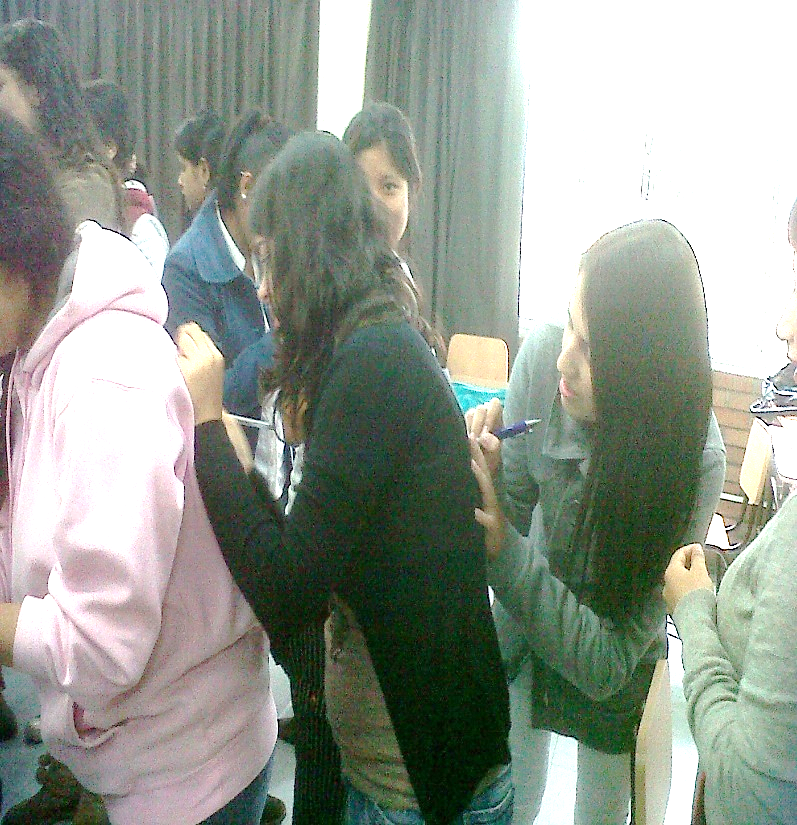 VII Encuentro de Servicios Psicopedagógicos Universitarios - UNIFÉ (Julio 2017)
Mi relación con los demás
Dinámicas de integración que les permita conocer los aspectos en común y características de sus compañeras.
 Se trabaja en equipo.
Se logran acuerdos y puestas en común, a través de diferentes ejercicios. 
 Permite la tolerancia y respeto por los puntos de vista diferentes a los suyos.
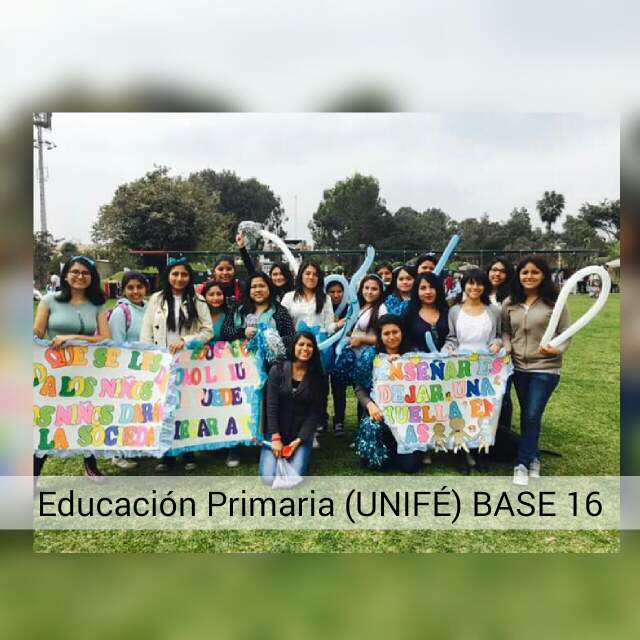 VII Encuentro de Servicios Psicopedagógicos Universitarios - UNIFÉ (Julio 2017)
PROPEDÉUTICO
Taller de Estudio
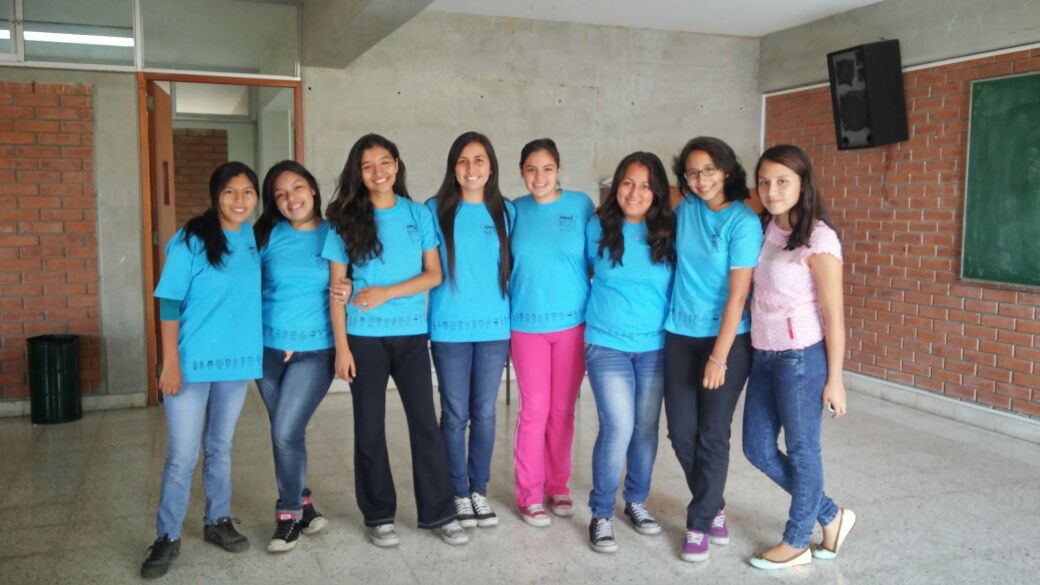 Metodología
Objetivos
Ejes Temáticos
VII Encuentro de Servicios Psicopedagógicos Universitarios - UNIFÉ (Julio 2017)
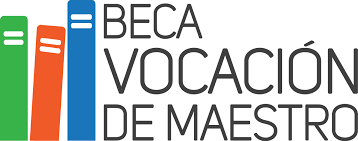 ¿Cómo?
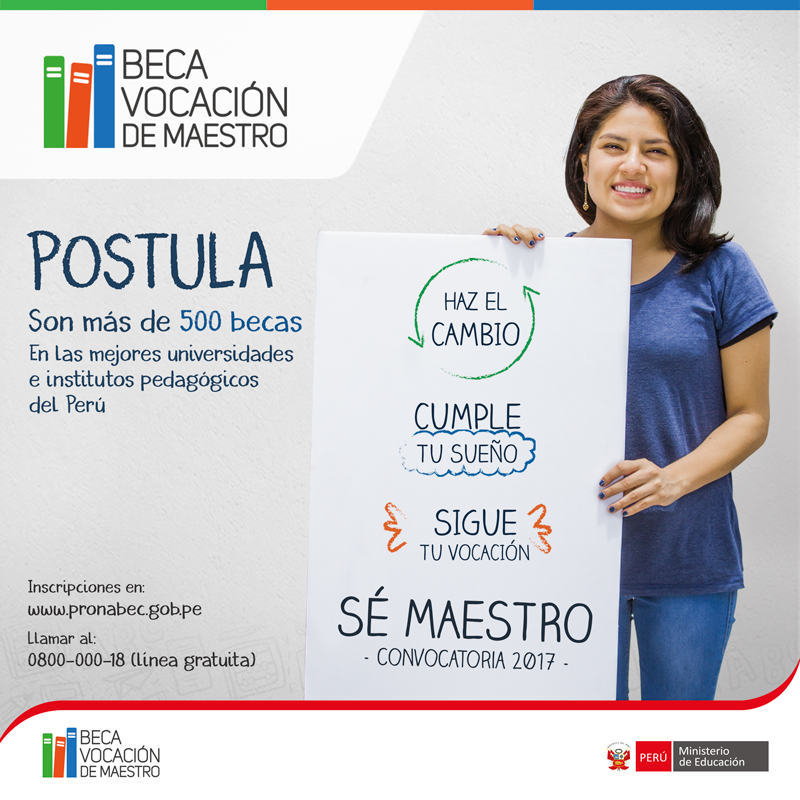 VII Encuentro de Servicios Psicopedagógicos Universitarios - UNIFÉ (Julio 2017)
Metodología
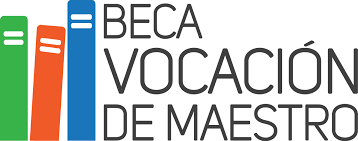 PROPEDÉUTICO
Taller de Estudio
6 Semanas/ 2 hrs.
Modalidad: Aprendizaje por Proyectos.
 FACILITACIÓN DEL APRENDIZAJE
Se obtiene  información a través de dinámicas y actividades lúdicas que conllevan a un proyecto final.
VII Encuentro de Servicios Psicopedagógicos Universitarios - UNIFÉ (Julio 2017)
Objetivos
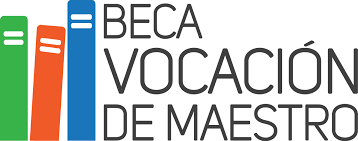 PROPEDÉUTICO
Taller de Estudio
Atención
BRINDAR Herramientas que faciliten  el rendimiento académico de la becaria dentro de su  proceso de adaptación a la vida universitaria.
Ritmo
VII Encuentro de Servicios Psicopedagógicos Universitarios - UNIFÉ (Julio 2017)
Ejes Temáticos
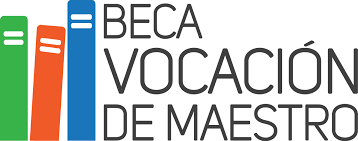 PROPEDÉUTICO
Taller de Estudio
Durante
INFORMACIÓN
Antes
Preparación
Organización
Después
6- PROYECTO
FINAL
VII Encuentro de Servicios Psicopedagógicos Universitarios - UNIFÉ (Julio 2017)
Clase Modelo
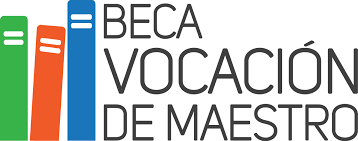 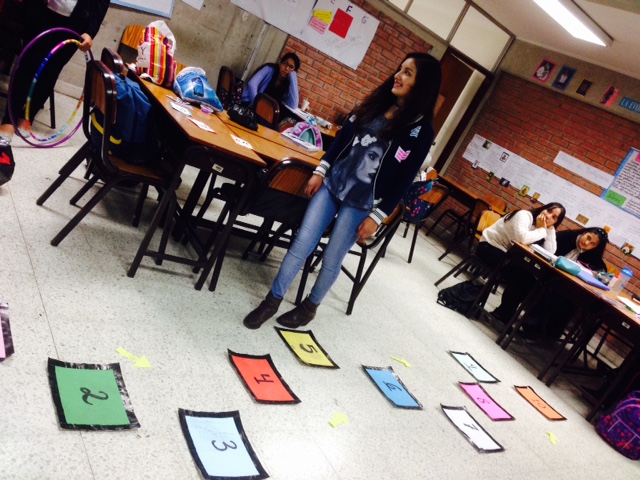 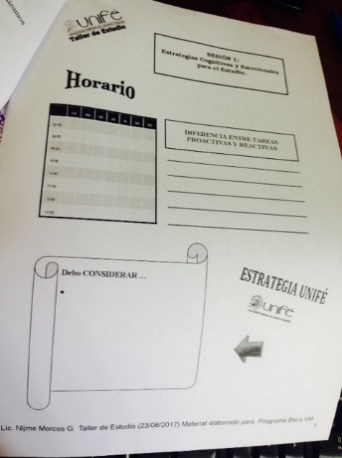 PROPEDÉUTICO
Taller de Estudio
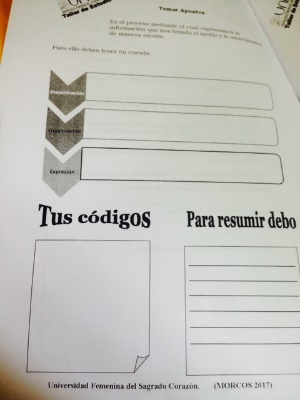 Clase
Material de Apoyo
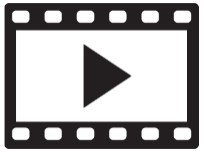 VII Encuentro de Servicios Psicopedagógicos Universitarios - UNIFÉ (Julio 2017)
6-PROYECTO FINAL
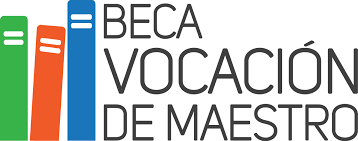 PROPEDÉUTICO
Taller de Estudio
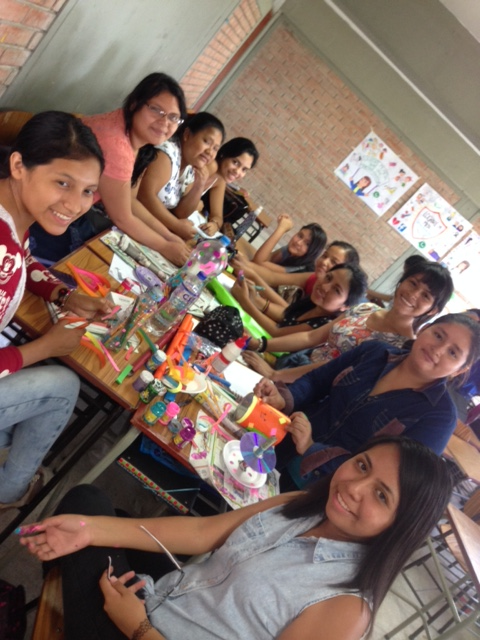 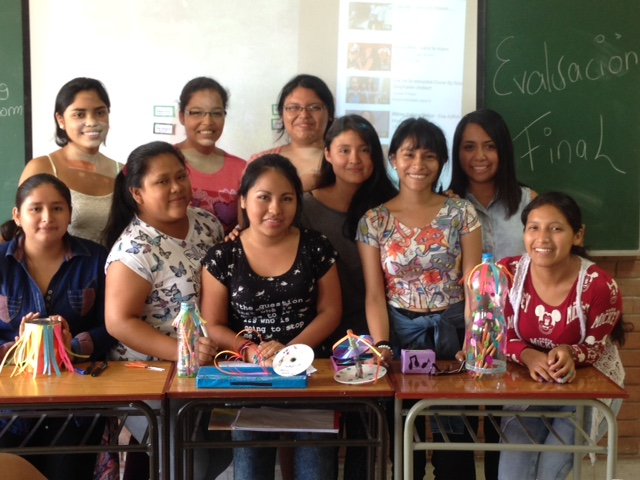 http://www.pronabec.gob.pe/2016_BecaVocacionDeMaestro.php
VII Encuentro de Servicios Psicopedagógicos Universitarios - UNIFÉ (Julio 2017)
6-PROYECTO FINAL
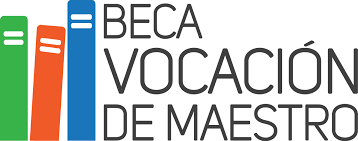 PROPEDÉUTICO
Taller de Estudio
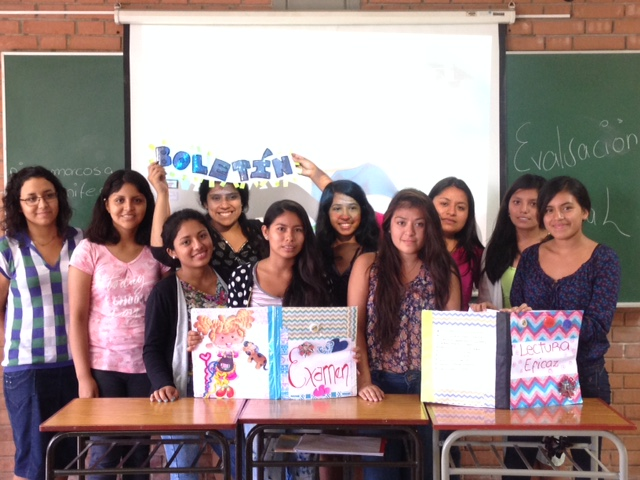 http://www.pronabec.gob.pe/2016_BecaVocacionDeMaestro.php
VII Encuentro de Servicios Psicopedagógicos Universitarios - UNIFÉ (Julio 2017)
RENDIMIENTO ACADÉMICO : BECA VOCACIÓN MAESTRO
40
0% DESERCIÓN
FUENTE: Reporte de Indicadores Académicos. Unifé  2016.
VII Encuentro de Servicios Psicopedagógicos Universitarios - UNIFÉ (Julio 2017)
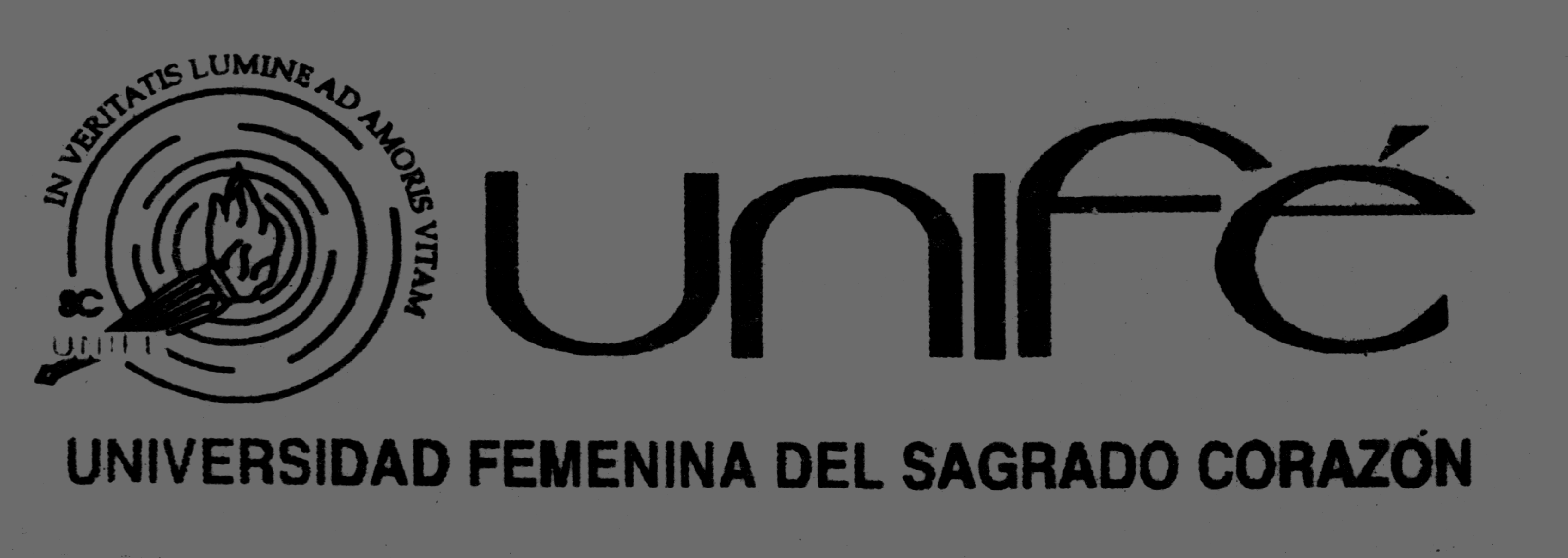 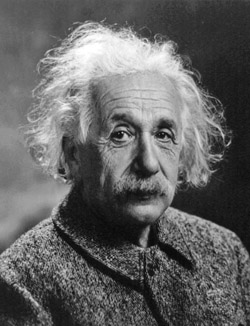 Centrro de Orientación de la Estudiante
“ Es el verdadero arte del maestro, despertar la alegría por el trabajo y el conocimiento.” 
                        Albert Einstein
Centro de Orientación de las estudiantes
PROPEDÉUTICO
Taller de Estudio
CONTACTOS
corient@unife.edu.pe
4364641 / 4371220 (anexo 276)
VII Encuentro de Servicios Psicopedagógicos Universitarios - UNIFÉ (Julio 2017)